CAEP Standards
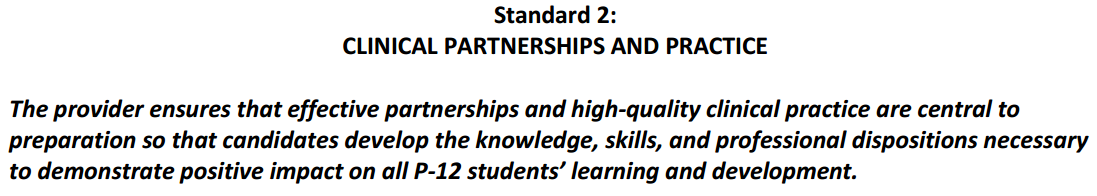 Meeting the standard
Provide evidence tagged per component (bucket)
Something for each component
Address the standard with reference to evidence (pool)
Preponderance of evidence across components
1. Content & Pedagogical Knowledge
Component
1.1 InTASC categories
The learner and learning
Content
Instructional practice
Professional responsibility
Sources of evidence

edTPA Rs 2, 3, 4, 6
Course grades, content test
edTPA Rs 1, 5, 7-9, 11-13
edDispositions
Check!
1. Content & Pedagogical Knowledge
Component
1.2 Research- & evidence-based measures of student progress and professional practice
Sources of evidence
edTPA Task 3
Check!
1. Content & Pedagogical Knowledge
Component
1.3 Application of content & pedagogical knowledge
Sources of evidence
edTPA Rs 1 & 9
Check!
1. Content & Pedagogical Knowledge
Component
1.4 Advance the learning of all P-12 students with college- and career-ready standards
Sources of evidence
IPTS matrix
Danielson Domain 1?
Some work to be done
1. Content & Pedagogical Knowledge
Component
1.5 Technology to engage students, improve learning, and enrich practice
Sources of evidence
IPTS matrix
Some work to be done
Make the case
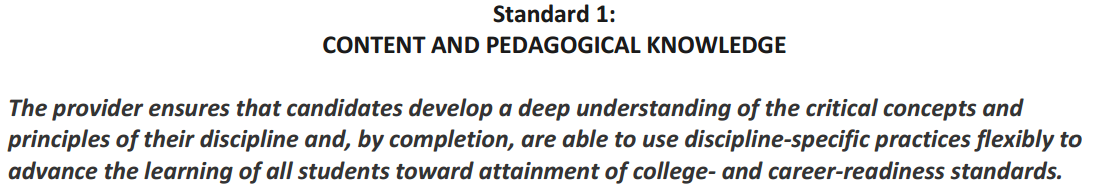 [Speaker Notes: Deep disciplinary understanding
Discipline-specific practice
Advance all students
College- and career-ready standards]
2. Clinical partnerships & practice
2.1 Effective partnerships:  mutually beneficial

2.2 High quality clinical practice: co-establish criteria for performance & retention of clinical educators

2.3 Function: contribute to development of knowledge, skills, dispositions, and positive impact on all students
2. Clinical partnerships & practice
Evidence
Document mutual benefit

IMPACT = systematic collaborative role in planning & evaluation

Seat on CTE?

Clinical experiences = sequential, progressive, linked to coursework
Make the case
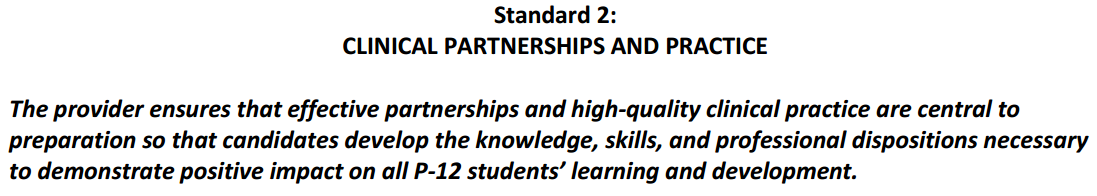 [Speaker Notes: Deep disciplinary understanding
Discipline-specific practice
Advance all students
College- and career-ready standards]